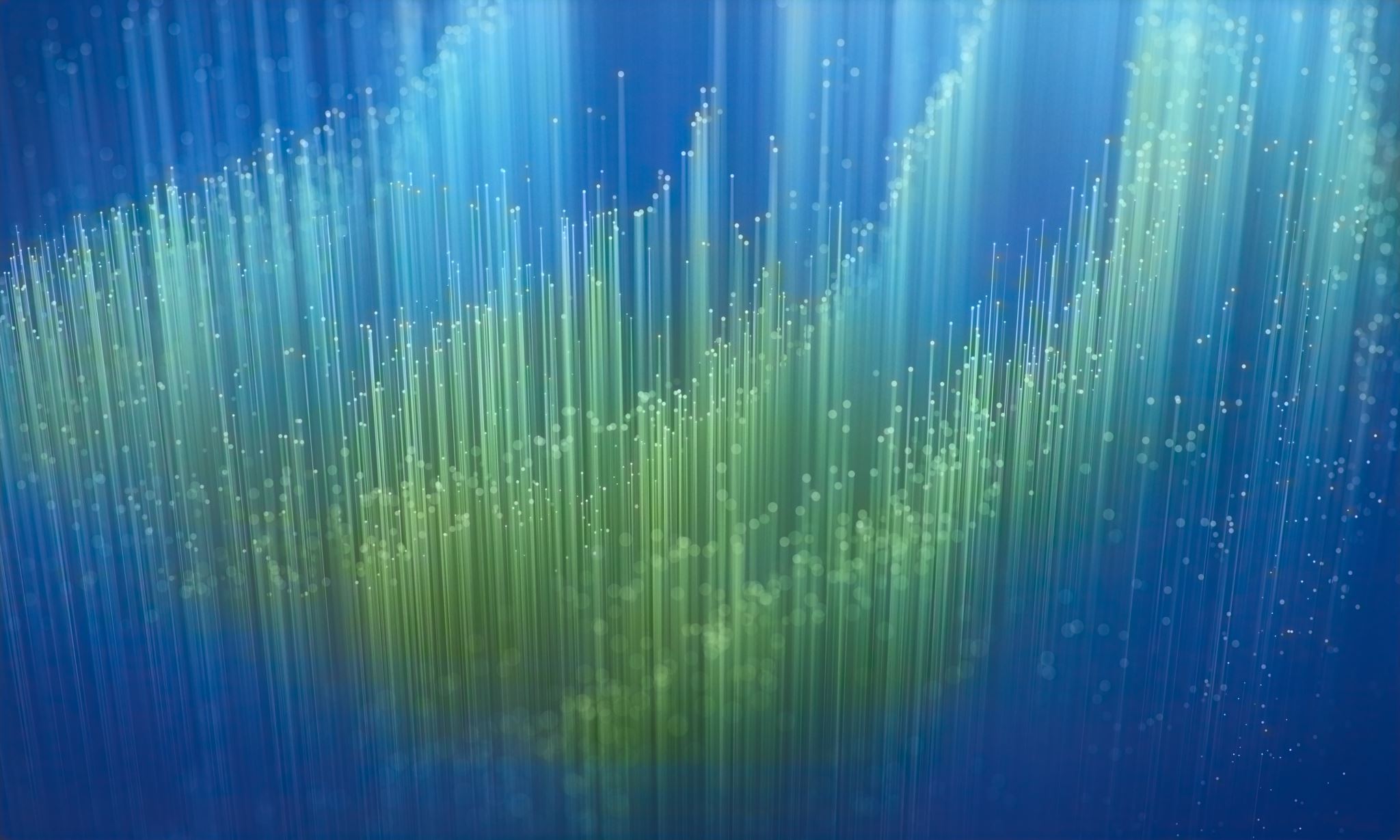 La denominación proviene del hecho de que, tradicionalmente, se empleaba una ficha de cartulina de 7,5 cm x 12,5 cm. Como es de uso personal, cada investigador puede elaborarlas según su conveniencia; pero se recomiendan ciertas pautas de diagramación espacial para que los datos sean más visibles. La ventaja de la ficha de papel radica en que permite guardar información acerca del documento consultado. (Maradiaga, 2015, p. 56)
Ficha bibliográfica
Identificar un documento significa reconocer los datos que lo diferencian de otros documentos y que, por lo tanto, permiten su ubicación en una biblioteca (tradicional o virtual). Esos datos o campos (según los bibliotecarios) se registran en lo que técnicamente se denomina ficha bibliográfica, aun cuando no se use una ficha en sentido estricto (“Pieza de papel o cartulina”, DRAE).